Оборона и освобождение г.Севастополя в 1941-1945 гг.
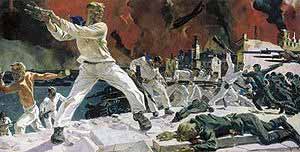 ЧОУ Крымская казачья школа-интернат
«Крымский казачий кадетский корпус»
Выполнил кадет Васильев Д.
 Руководитель учитель истории Супрун А.А.
Силы сторон
Предыстория
К концу сентября 1941 немецкие войска овладели Смоленском и Киевом, блокировали Ленинград. 
На юго-западном направлении противник также добился значительных успехов: в битве под Уманью и в киевском котле были разбиты основные силы Юго-Западного фронта РККА, была занята большая часть Украины. 
В середине сентября вермахт вышел на подступы к Крыму.
Причины нападения на Крым войск вермахта и мероприятия РККА по укреплению
1. Крым имел стратегическое значение, как один из путей к нефтеносным районам Кавказа (через Керченский пролив и Тамань). 
2. Крым был важен как база для авиации. С потерей Крыма советская авиация лишилась бы возможности налётов на нефтепромыслы Румынии, а немцы смогли бы наносить удары по целям на Кавказе.
3. Советское командование понимало важность удержания полуострова и сосредоточило на этом усилия, отказавшись от обороны Одессы.
Положение войск до начала операции
Оборона полуострова возлагалась на сформированную в августе непосредственно подчиняющуюся Ставке ВГК 51-ю Отдельную Армию под командованием генерал-полковника Ф. И. Кузнецова. 
Северное направление прикрывали три стрелковые дивизии: 
276-я (ком. ген.-майор И. С. Савинов) — Чонгарский полуостров и Арабатскую стрелку, 
156-я (ген.-майор П. В. Черняев) — Перекопские позиции, 
106-я (полк. А. Н. Первушин) растянулась на 70 километров по южному берегу Сиваша.
Положение войск до начала операции
Три кавалерийские дивизии — 
48-я (ген.-майор Д. И. Аверкин),
42-я (полк. В. В. Глаголев)
40-я(полк. Ф. Ф. Кудюров)
также 271-я стрелковая дивизия (полк. М. А. Титов) имели противодесантные задачи. 
Четыре сформированные в Крыму дивизии — 
172-я (полк. И. Г. Торопцев), 
184-я (полк. В. Н. Абрамов), 
320-я (полк. М. В. Виноградов),
 321-я (полк. И. М. Алиев) охраняли побережье.
Положение войск до начала операции
12 сентября передовые немецкие части вышли к Крыму. 
Командующий 11-й армией Манштейн принял решение создать группировку войск в составе:
54-го армейского корпуса, 
30-го армейского корпуса,
3-й румынской армии 
49 горного корпуса, снятого с ростовского направления, 
артиллерии, 
инженерных войск 
зенитной артиллерии. 
Воздушную поддержку оказывали части 4-й воздушный флот люфтваффе.
Положение войск до начала операции
К середине октября решением Ставки ВГК из Одессы была переброшена Приморская армия. 
Советские войска стали насчитывать 
12 стрелковых (вероятно, от двух до четырёх из них не были окончательно сформированы)
4 кавалерийские дивизии. 
Вместе с тем, немцы смогли выделить для захвата Крыма 11-ю армию в составе 7 пехотных дивизий (по мемуарам Манштейна — шести: 22-й, 72-й, 170-й, 46-й, 73-й, 50-й) и румынского горного корпуса из двух бригад.
СОР
Севастопольский оборонительный район (СОР) к началу Великой Отечественной войны был одним из самых укреплённых мест в мире. Сооружения СОР включали десятки укреплённых орудийных позиций, минные поля и др. 
В систему обороны входили также две так называемые «бронебашенные батареи» (ББ), или форты, вооружённые артиллерией крупного калибра. Форты ББ-30 (командир — Г. А. Александер) и ББ-35 (командир — А. Я. Лещенко) были вооружены орудиями калибра 305 мм.
ПЕРВЫЙ ШТУРМ       (30 октября – 21 ноября 1941 г.)
С 30 октября по 11 ноября велись бои на дальних подступах к Севастополю, со 2 ноября начались атаки внешнего рубежа обороны крепости. Сухопутных частей в городе не оставалось, защита осуществлялась силами морской пехоты Черноморского флота, береговыми батареями, отдельными (учебными, артиллерийскими, зенитными) подразделениями при огневой поддержке кораблей. Одновременно в город отходили части рассеянных советских войск. Советская группировка насчитывала вначале около 20 тысяч человек.
ПЕРВЫЙ ШТУРМ       (30 октября – 21 ноября 1941 г.)
В конце октября Ставка ВГК решила усилить гарнизон Севастополя силами Приморской армии (командующий — генерал-майор И. Е. Петров). Приморская армия была морем переброшена  в Севастополь. Силы подкрепления составили до 36 тысяч человек, около 500 орудий, 20 тысяч тонн боеприпасов, танки и другие виды вооружений и материалов. Таким образом, к середине ноября гарнизон Севастополя насчитывал, — по советским данным, — около 50-55 тысяч человек.
Сражение- Пауза
9—10 ноября вермахту удалось полностью окружить крепость с суши, однако в течение ноября к своим пробивались силы арьергарда, в частности, части 184-й стрелковой дивизии НКВД, прикрывавшей отход 51-й армии.
11 ноября с подходом основной группировки 11-й армии вермахта завязались бои по всему периметру. В течение 10 дней наступавшим удалось незначительно вклиниться в передовую полосу обороны после чего в сражении наступила пауза.
Схема первого штурма
ВТОРОЙ ШТУРМ ( 22 декабря 1941 г. - 8 января 1942 г.)
Оборона Севастополя с суши опиралась на серию крупных долговременных сооружений (артиллерийских фортов). Для разрушения фортов немцы применили осадную артиллерию крупных калибров. Всего на периметре в 22 км было расположено свыше 200 батарей тяжёлой артиллерии. Большинство батарей состояло из обычной артиллерии крупных калибров, включая тяжёлые гаубицы 210 мм, и тяжёлые гаубицы 300 и 350 мм, сохранившиеся со времён Первой мировой войны. Были также применены сверхтяжёлые осадные орудия:
гаубица Gamma Mörser — 420 мм
2 самоходных мортиры Karl — 600 мм
ВТОРОЙ ШТУРМ ( 22 декабря 1941 г. - 8 января 1942 г.)
Под Севастополем также в первый и последний раз было использовано сверхтяжёлое 800-мм орудие класса «Дора». Огонь «Доры» был направлен против фортов ББ-30, ББ-35, а также подземных складов боеприпасов, расположенных в скальных массивах. Как выяснилось позднее, один из снарядов пробил скальный массив толщиной 30 м.Против менее укреплённых ДОТов и ДЗОТов широко применялись зенитные 88-мм орудия, и скорострельные зенитные орудия 20-мм и 37-мм, ведшие огонь прямой наводкой.
ВТОРОЙ ШТУРМ ( 22 декабря 1941 г. - 8 января 1942 г.)
Штурм начался 17 декабря. После массированной артиллерийской подготовки, немецкие части перешли в наступление в долине р. Бельбек. 22-я Нижнесаксоксанская и 132-я пехотная дивизии смогли прорваться в зону укреплений южнее долины, 50-я и 24-я дивизии, понеся большие потери, сколько ни будь продвинуться не смогли.
 Немецкие войска смогли приблизиться к форту «Сталин». Однако к 30 декабря наступательные возможности 11-й армии иссякли.
Схема второго штурма
Самоходная мортира Karl
Пушка «Дора»
Гаубица Gamma Mörser
ТРЕТИЙ ШТУРМ           (7 июня 1942 г. – 4 июля 1942 г.)
Для летнего штурма немецкое командование в составе 11-ой армии использовало силы шести корпусов:54-й армейский: 22-я, 24-я, 50-я, 132-я пехотные дивизии;30-й армейский: 72-я, 170-я пехотные, 28-я легкая дивизии;42-й армейский: 46-я пехотная, моторизованная бригада Гроддека;7-й румынский: 10-я, 19-я пехотная,4-я горная дивизии, 8-я кавалерийская бригада; Румынский горный: 1-я горная, 18-я пехотная дивизии, 4-я горная бригада;8-й авиационный. В распоряжении армии находились также 300-й отдельный танковый батальон, три дивизиона самоходных установок, 208 батарей орудий (не считая зенитных) в том числе 93 батареи тяжелых и сверхтяжелых орудий.
ТРЕТИЙ ШТУРМ           (7 июня 1942 г. – 4 июля 1942 г.)
Штурм начался 7 июня. Упорная борьба и контратаки защитников продолжались более недели. В атакующих немецких ротах осталось, в среднем по 25 человек. Перелом наступил 17 июня: на южном участке атакующие заняли позицию, известную как «орлиное гнездо» и вышли к подножию Сапун-горы. На северном участке был захвачен форт «Сталин» и подножие Мекензиевых высот. В этот день пало ещё несколько фортов, включая батарею ББ-30 (как её называли немцы, форт «Максим Горький-1»).
Последние этапы обороны
С этого момента немецкая артиллерия могла обстреливать Северную бухту, и подвоз подкреплений и боеприпасов стал невозможен. Однако внутреннее кольцо обороны ещё сохранилось, и лобовой штурм не предвещал немцам ничего хорошего. В ночь с 28-го на 29-е июня без артиллерийской подготовки передовые части 30-го корпуса на надувных лодках скрытно переправились через бухту и внезапно атаковали. 30 июня пал Малахов курган. К этому времени у защитников Севастополя стали заканчиваться боеприпасы, и командующий обороной вице-адмирал Октябрьский получил разрешение Ставки ВГК на эвакуацию.
Последние этапы обороны
1 июля сопротивление защитников города прекратилось, кроме отдельных разрозненных очагов.
Остатки Приморской армии, лишённые высшего командования, отошли на мыс Херсонес, где сопротивлялись ещё три дня. По советским архивным данным число пленных не превышало 78 230 человек, а захвата авиационной техники не было: остававшиеся в строю на момент 3-го штурма самолёты были частично передислоцированы на Кавказ, частично сброшены в море и затоплены. В период с 1 по 10 июля 1942 года из Севастополя всеми видами транспортных средств было вывезено 1726 человек
Последние этапы обороны
3 июля 1942 года Совинформбюро дало сводку о потере Севастополя:
Севастополь оставлен советскими войсками, но оборона Севастополя войдёт в историю Отечественной войны Советского Союза как одна из самых ярких её страниц. Севастопольцы обогатили славные боевые традиции народов СССР. Беззаветное мужество, ярость в борьбе с врагом и самоотверженность защитников Севастополя вдохновляют советских патриотов на дальнейшие героические подвиги в борьбе против ненавистных оккупантов.
— Сообщение Советского Информбюро от 3 июля 1942 года
Третий штурм. Завершающий
Потери обеих сторон
Начало  операции по освобождению Севастополя
Севастополь был освобождён 9 мая 1944 года, ровно за год до окончания войны. Его освобождение явилось заключительным этапом Крымской операции, которой предшествовали успешные Мелитопольская, Новороссийско-Таманская,Керчинско-Эльтигейская операция, завершившиеся полной блокадой крымской группировки немецких и румынских войск. Всю зиму 1943-1944 годов войска 4-го Украинского фронта в районе Сиваша и Перекопа, а отдельная Приморская армия в районе Керчи готовились к прорыву сильно укрепленной обороны противника. Черноморский флот должен был блокировать Крым с моря и нарушить морские сообщения противника с портами Румынии и Болгарии. Координация действий сухопутных и военно-морских сил была поручена представителю ставки Верховного Главнокомандования Маршалу Советского Союза А.М. Василевскому.
Генеральный штурм
Первая попытка советских войск взять с ходу Севастополь 23 апреля не увенчалась успехом. Тогда началась перегруппировка и подготовка советских войск, которая продолжалась до 5 мая. В период подготовки велась разведка боем - вычислялись огневые точки противника, которые немедленно подавлялись авиацией и артиллерией. На каждый ствол оружия было заготовлено по три боекомплекта
5 мая после усиленной авиационной и артиллерийской подготовки 2-я гвардейская армия начала наступление на Мекензиевы горы.
Генеральный штурм
7 мая начался генеральный штурм укреплённого района противника по всему фронту. Главный удар наносился на участке Сапун-гора – высота Горная. Только в этом межгорье могли пройти танки 19-го танкового корпуса. Отсюда был самый короткий путь на Севастополь и к мысам Фиолент и Херсонес, бухтам Камышовая и Казачья – местам предполагаемой эвакуации вражеских войск. Однако этот участок являлся и самым укреплённым. 
 С упорными боями части 2-ой гвардейской армии 8 мая, выбив врага с Мекензиевых гор, вышли к Северной бухте.
Окончательные бои
9 мая 1944 в 8 часов утра начался общий штурм Севастополя
Силы Советских войск были на столько велики что немцы из-за не хватки плавательных средств переправлялись на руках , на оставшиеся точки такие как мыс Херсонес, Камышовая и Казачья бухта.
Оттуда советские войска и вытеснили окончательно все что осталось в Крыму от фашистов
 12 мая немецко-фашистские войска были сброшены в море.
Завершение
Севастополь освобожден, население которое сократилось почти что до 3 000 человек, снова, начало восстанавливать город с нуля. Крым в защите. Но наши деды, а так же все ветераны которые обороняли этот город Герой и так же освобождали, помнят все те страшные события которые там произошли, всю ту боль которую им тогда пришлось пережить. И когда в Севастополе 9 мая проходит парад победы то Севастополь отмечает не только День Победы, но и свой день
   День своего освобождения…
Кузнецов Ф.И. – генерал-полковник, армия   которого охраняла Крым до нападения на него
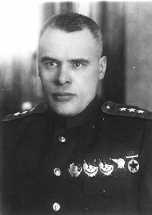 Лещенко Алексей Яковлевич – командующий 35- ой Бронебашне
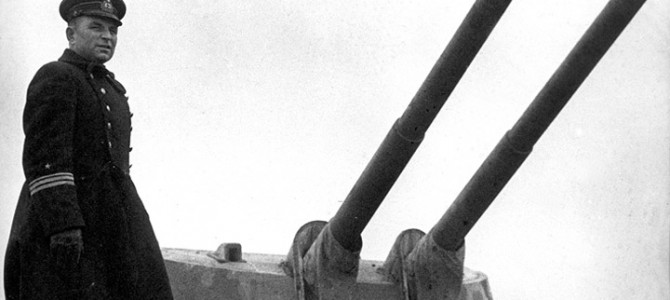 35-я – бронебашня ведет огонь
Матросы возле башни 30 –ой батареи
Медаль  за «Оборону Севастополя»
Парад в День освобождения Севастополя